Extreme programming v praxi
Martin Junek, product manager
20.5.2009
1
[Speaker Notes: O Aimtecu...
Product manager – mám na starosti vývoj našeho produktu DCI+, (WM systém).

Obsah:
Ukázat, jak se vyvíjí, jaké to má nedostatky. 
Většina lidí nepoužívá agilní metodiku -> Srovnání s vodopádem.]
Jak se běžně vyvíjí SW
Analysis
Development
“Big bang”
Bug-fix
Installation, 
start-up
Testing
2
[Speaker Notes: Q: Kde se stala chyba? Vývoj? Analýza?

detailní analýza (špatně pochopeného zadání), celková implementace a výsledné překvapení u zákazníka
10 sporných bodů o dvou možnostech = 9% úspěšnost (pokud na sobě nejsou ty sporné body závislé)
proč se výsledek zákazníkovi nelíbí
rozleží se mu v hlavě, co vlastně skutečně potřebuje
za dobu implementace se mu změní potřeby
nemožnost kontroly progresu
zpoždění projektu, zjištěné těsně před jeho koncem
následný support tvoří většinu nákladů na projekt a je vlastně teprve tou pořádnou implementací
Otázka – proč nedělat ten „support“ rovnou a řízeně?]
Cíl XP
3
[Speaker Notes: produkovat kvalitní software, který splňuje požadavky zákazníka
adaptace na změny - změna není chápána jako problém, ale jako něco normálního (evoluce zadání a návrhu)
včasné zjištění problémů (termíny, ...)
	zajištění vnitřní kvality SW, spravovatelnost (transparentní architektura, aut.testy, ...)
komunikace, spolupráce v týmech
jednoduchost  - 12 základních postupů, založeno na průměrných vývojářích
vývoj musí být zábava

následuje těch 12 základních postupů od těch nejjednodušších až k těm, kde pochopíte, proč Extreme Programming]
Standardy (pravidla) pro psaní zdrojového kódu
4
[Speaker Notes: nutná podmínka spolupráce celého týmu]
Nepřetržitá integrace
5
[Speaker Notes: Q: Kdo už pracoval s repository? -> vysvětlit

před započetím práce synchronizujeme
do sdílené repository integrujeme své změny hned po vyřešení požadavku a spuštění testů
po delším vyvíjení bez integrace se může objevit mnoho konfliktních změn]
#@$%
?
Metafora
6
[Speaker Notes: specifikace se provádí pomocí „příběhu“
pomáhá pochopit problém
usnadňuje komunikaci mezi programátorem a zákazníkem]
Rozhodování
?
?
?
?
?
?
?
?
?
?
?
?
?
?
?
?
?
?
?
?
?
?
?
?
?
?
?
?
?
?
?
?
?
?
?
?
?
?
?
?
7
Zákazník v týmu
8
[Speaker Notes: protože zadání není 100% ani po detailní analýze, dojde programátor brzy na křižovatku
pokud není zákazník (zadavatel) dostupný, programátor si další cestu rozhodne sám
už jen při pěti křižovatkách po dvou možnostech má 3% šanci, že výsledek bude shodný s očekáváním]
40-ti hodinový týden
9
[Speaker Notes: Q: Proč?

přepracovaný programátor má nižší výkon]
Testování
10
[Speaker Notes: Q: Proč testovat? – odhalit chyby, doladit ovládání
Q: Proč automaticky testovat? 
zajišťuje trvalou kvalitu produktu
zvyšuje sebevědomí a snižuje strach programátorů
nutí nás přemýšlet tak, abychom vytvořili jednoduchou, testovatelnou architekturu

Lidské testování je nenahraditelné, ale drahé. Dělejte ho jen jednou.

Q: Kdo se setkal s Unit testy?

Unit testy vs. Funkční nebo Akceptační testy – příklad „control flow“
testují na nejnižší úrovni (metody atd.)
Unit testy:
výhody
zajišťují testovatelné API (jednoduchý návrh)
nevýhody
velké množství testů (i když malých)
je těžké začít - nelze psát testy zpětně kvůli jejich množství a hlavně kvůli špatně testovatelnému API
nezle zaručit, že celek bude fungovat


Q: Kdo se setkal s Funkčními testy?

Funkční testy:
výhody
zajistí, že celek proběhl
menší množství testů
testy lze dopsat i zpětně
nevýhody
testovaný proces má mnoho cest, které však všechny nelze otestovat
tvorba testu je časově náročnější
nenutí tvořit testovatelné API

Ideální je oba způsoby kombinovat

doporučená pravidla pro testy:
nezávislé na okolí a ostatních testech - příprava všech dat probíhá na začátku testu
opakovatelně spustitelné - test si na začátku musí zajistit „vyčištění“ prostředí]
Refaktoring
11
[Speaker Notes: Změna kódu bez efektu na uživatele (žádné nové funkce ani změna starých)

Q:Proč tento obrázek není refaktoring?

změna architektury kódu bez vnějšího efektu
typická špatná lidská vlastnost: „co už je jednou hotovo, nebudu měnit“ – to je špatně
na první pohled nic nepřináší, proto se často opomíjí
z dlouhodobého hlediska důležitá činnost (testovatelnost, jednoduchý návrh)
Problém: špatně se prosazuje -> dělejte ho při vývoji]
12
Malé verze
13
[Speaker Notes: (inkrementální dodávky)
zákazník dostane prototyp a ovlivní další vývoj
častější kontrola funkčnosti (nestihneme odbočit na scestí)
častější přehodnocování priorit (i ty se stále mění)]
Iterativní proces
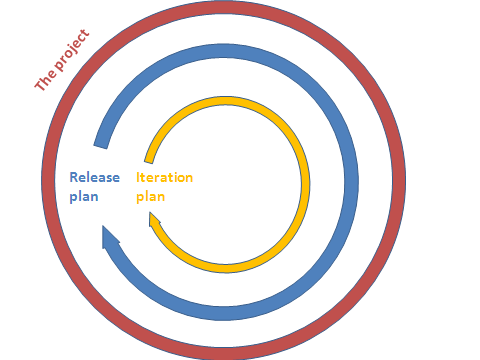 14
[Speaker Notes: plánování:
stanovíme si hrubý plán, který postupně zjemňujeme (cesta autem)

release plan, iterace
pevně daný rozsah
za krátký časový úsek uděláme to, co je nejdůležitější
rychlá zpětná vazba – kontrola plánu

prioritizace požadavků – zákazník (to je velmi důležité)

Proč je výhodné iterovat? Kontrola progresu, předcházení „big bang“.]
Plánovací hra
15
[Speaker Notes: plánování verze je částí tzv. plánovací hry

jak se specifikují požadavky:
specifikace zadání (rozsah, kvalita, termín, náklady)
provázanost - pravidlo vedení:vývoj - 3:1

přijetí odpovědnosti

V čem je ta hra? Papírky.]
Společné vlastnictví
16
[Speaker Notes: takhle fungují např. open-source komunit
nikdo nemá „svůj vlastní kód“
všichni mají přehled o každém modulu a dokáží jej modifikovat
důraz na konvence (štábní kultura, komentáře, ...)

Q: Proč je to lepší?
	penetrace nových myšlenek a postupů
	není osobní vazba na kód -> odvaha změny]
Párové programování
17
[Speaker Notes: Q: v čem myslíte, že je přínos?

cíle
	nutnost se zamyslet a vysvětlit nahlas - promyšlenější architektura
	„víc očí víc vidí“ (víc mozků zplodí méně chyb)
	menší odbočování od tématu a zabředávání do detailů
	vše vede k vyšší kvalitě kódu - produktu
	sdílení znalostí, rychlé zaučení nováčků
	eliminuje lenost programátorů se učit nové věci – naopak, mají komu ukázat, co se naučili
	konverzace - práce je zábavnější, společenská činnost

studie: 42 senior programátorů, 14 párů, 14 singlů, stejné zadání.
první řešení: 60% času navíc (tzn. není to dvojnásobek, ale 1.6ti)
další: průměrně 15% času navíc
páry: o 15% méně chyb při akceptačních testech
90% už nechtělo programovat samostatně (cítí se nerozhodní, nemají oponenturu)]
Jednoduchý návrh
18
[Speaker Notes: Q: Takhle vypadá běžný SW po pár letech vývoje. Jak tomu zabránit?

řešíme jen to, co je nezbytně nutné – nic navíc
„nejjednodušší věc, která ještě funguje“ – nejpřímější řešení, které se v příštím kroku refaktoruje
nic pro zítřek – zítra bude stejně všechno jinak – změní se priority i zadání)
to nám pomáhá dělat přímé řešení a ne zamotané složitosti
programátoři jsou často „hračičky“
pomáhá nám: refaktorizace, párové programování, metafory, aut. testování
Parretovo pravidlo 80:20]
12 základních postupů XP
19
[Speaker Notes: „pokud neděláte všechno, neděláte XP“

např. párové programování ovlivní:
metafora
refaktorizace
40-hodinový týden
jednoduchý návrh
standardy
!!! hlavně společné vlastnictví
testování je ideální téma při párování (viz Test Driven Development)]
Zhodnocení přínosů
20
[Speaker Notes: předávání znalostí - rychlé zaučení nováčků, zastupitelnost
	nemusíme vymýšlet "hladové zdi" na úkor projektů
"kdokoliv může řešit jakýkoliv požadavek" -> jednodušší plánování
refaktory
přínos byl rychlejší než jsme předpokládali
zajímavost - používání editorů]
Problémy...?
21
[Speaker Notes: Q: Kde je podle Vás největší brzda pokroku?

především lidé – nikdo nechce změnu. „co když to teď bude ještě horší?“
vedení – „půlka práce za stejné náklady“, těžko se prokazuje zvýšení kvality/propustnosti
programátoři - bojí se, že budou kontrolováni, že si nebudou moci číst maily, icq, www
zákazníci - bojí se, že když nebude každý detail ve smlouvě, ošidíme je.
nedostatek času - dočasné zpomalení vývoje, řeší se většinou v době, kdy už jsou problémy
požadavky na kvalitu – další práce s testy, dokumentací, refaktory, atd.

je to opravdu velká změna a změn se lidé bojí]
22
Nebojte se extrémů!
Literatura
Extrémní programování, Kent Beck, Grada 2002
další informace
http://www.extremeprogramming.org/
http://www.xprogramming.com/
23
Hálkova 32, 301 22 Plzeň, Česká republika
www.aimtec.cz
Drobného 27, 841 01 Bratislava, Slovensko
www.aimtec.sk
24